Prognozowanie zatrudnienia
Kilka słów o projekcie…
www.prognozowaniezatrudnienia.pl
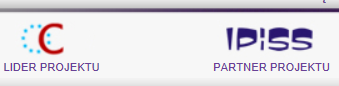 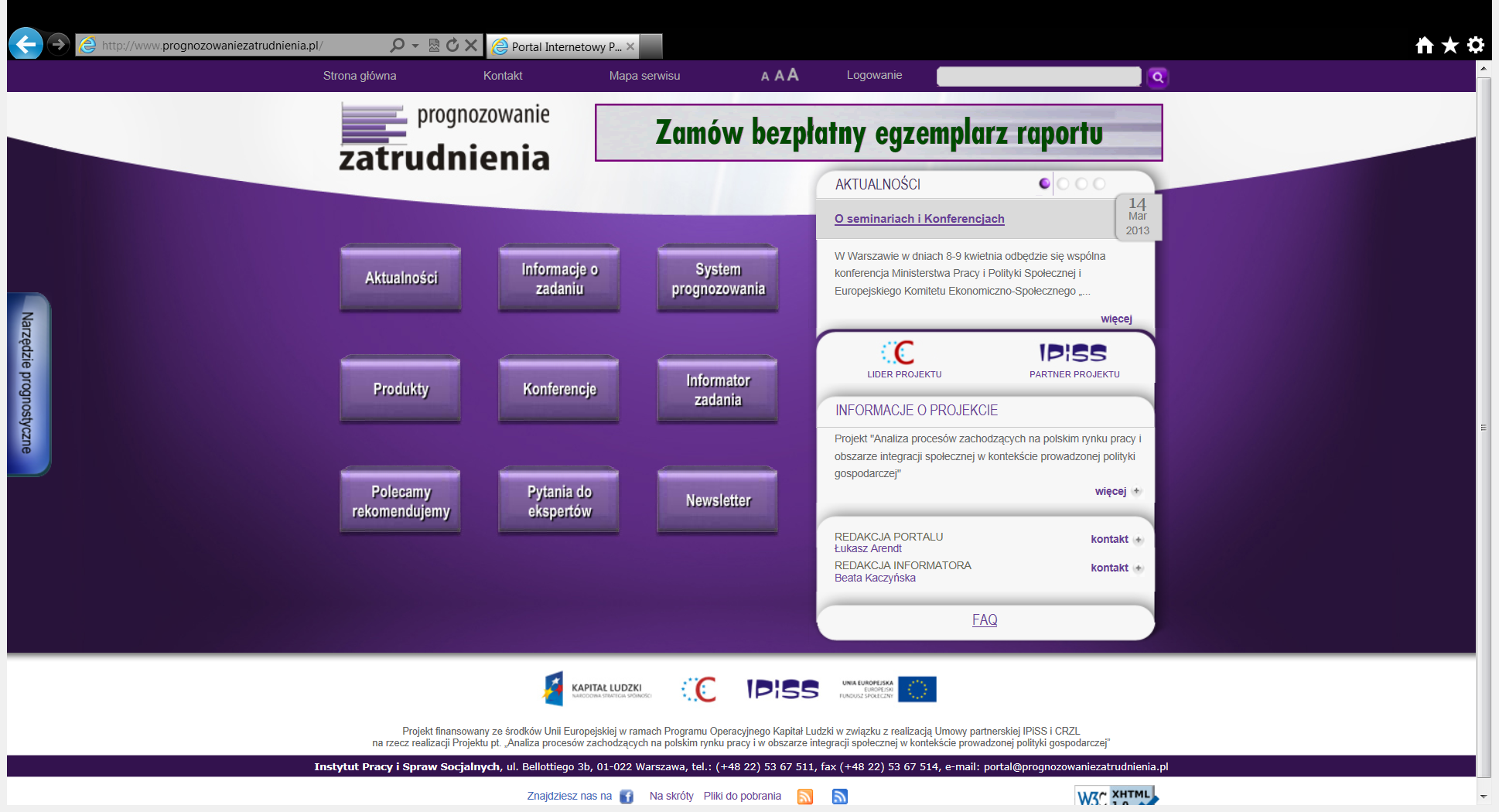 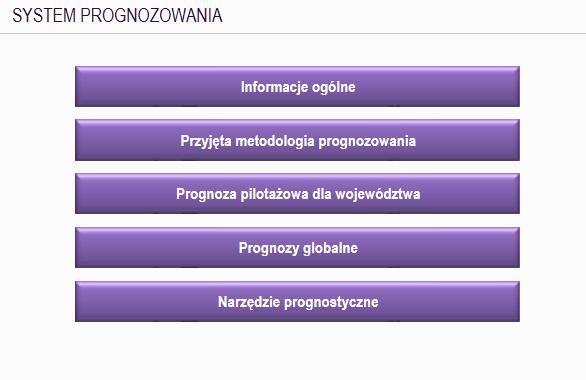 Dostępne będzie w III kwartał 2013 roku
Dostępne będzie w IV kwartał 2013 roku
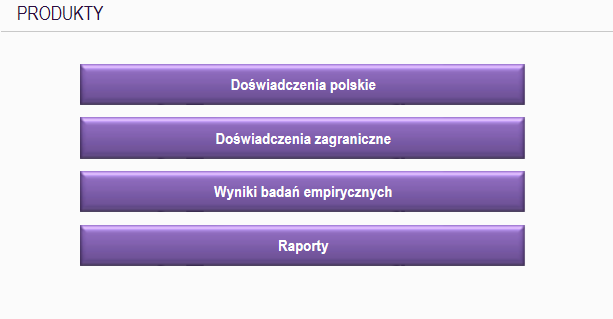 Zapraszamy na stronę:
www.prognozowaniezatrudnienia.pl
Dziękuję za uwagę…